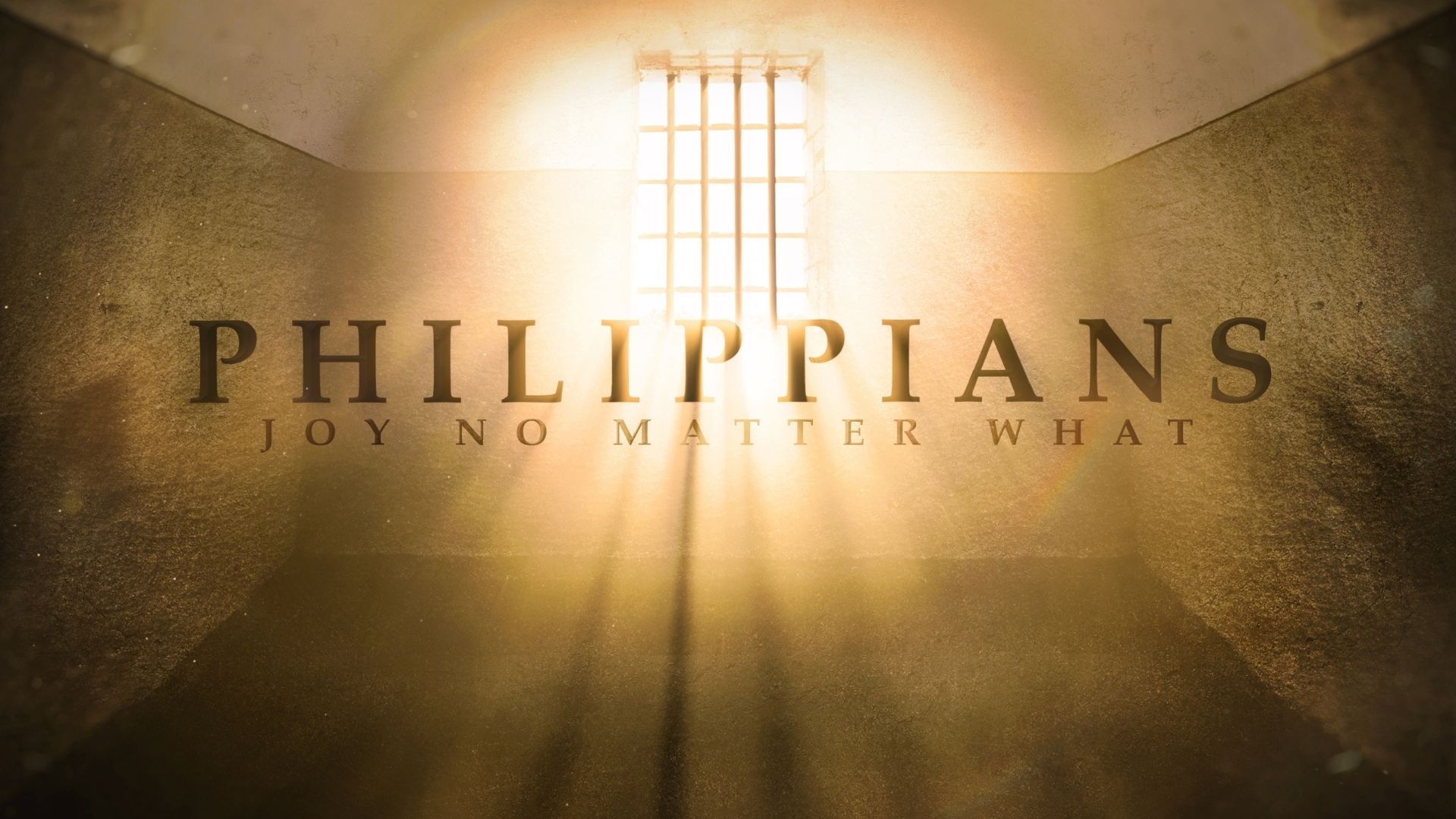 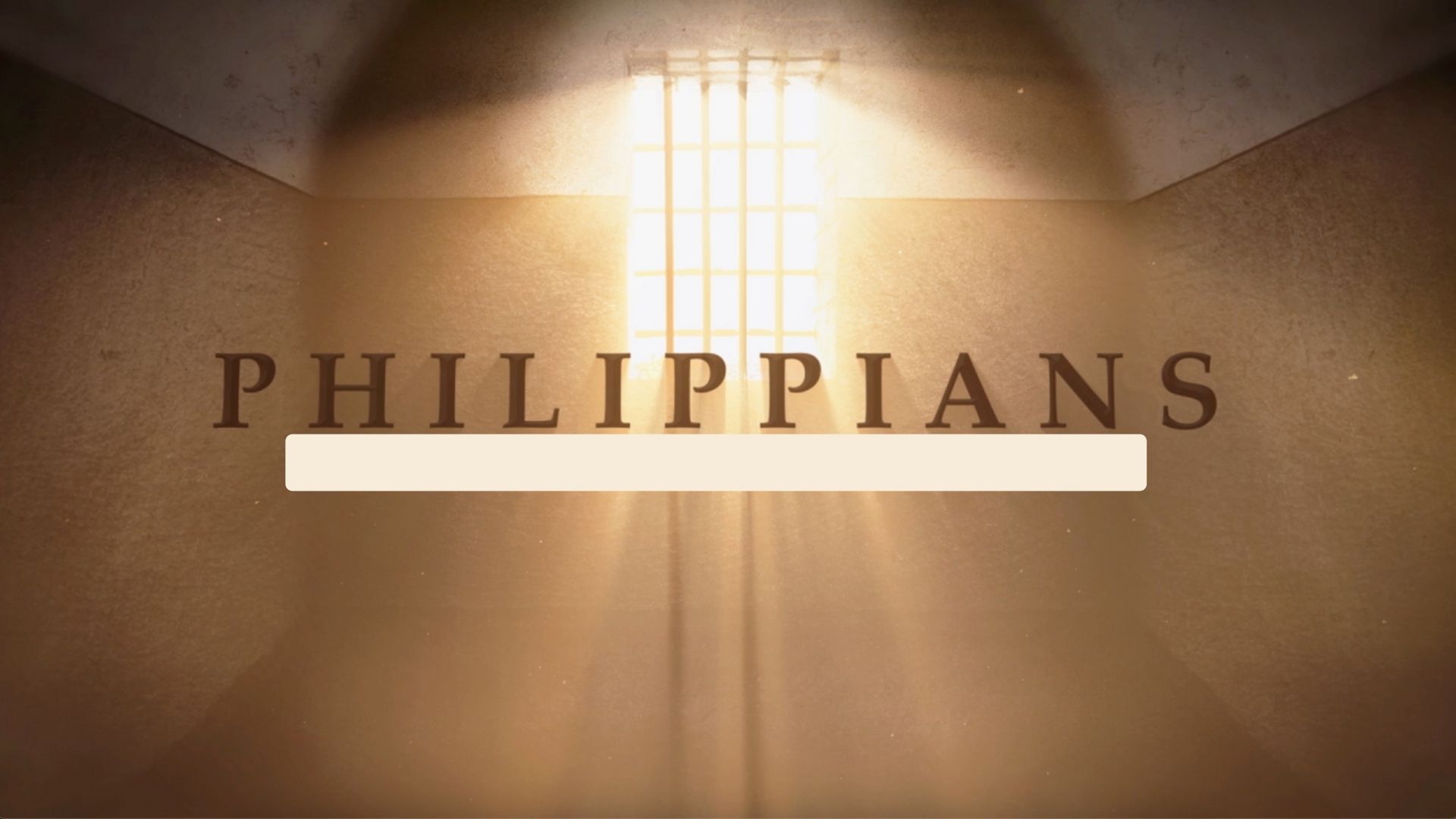 Part 2: Joy Beyond Ourselves
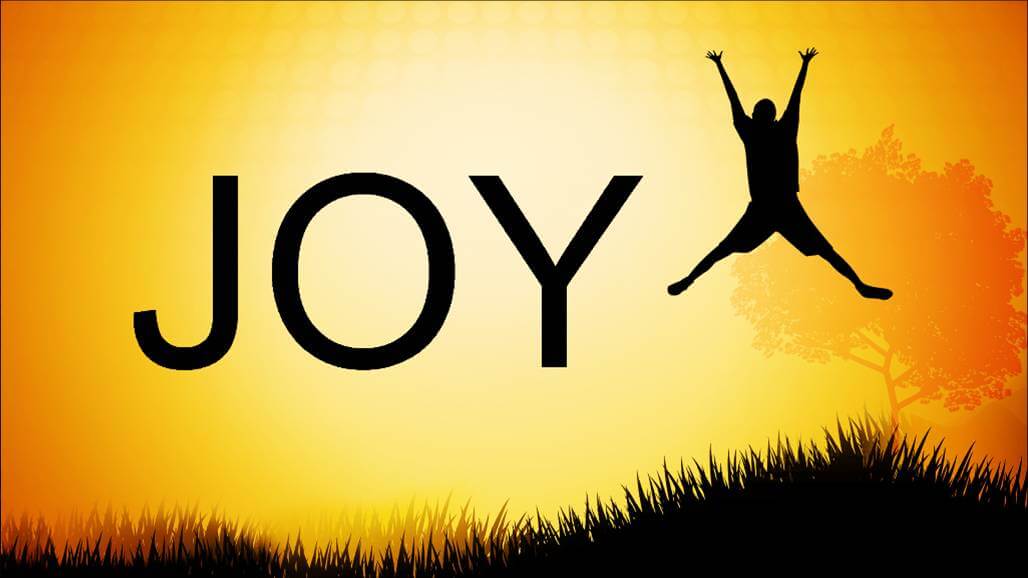 Imitating Christ’s humility
1 Therefore if you have any encouragement from being united with Christ, if any comfort from his love, if any common sharing in the Spirit, if any tenderness and compassion, 2 then make my joy complete by being like-minded, having the same love, being one in spirit and of one mind. 3 Do nothing out of selfish ambition or vain conceit. Rather, in humility value others above yourselves, 4 not looking to your own interests but each of you to the interests of the others.Philippians 2 vs 1-4 (NIV UK)
‘There is no joy in this world like union with Christ.  The more we can feel it, the happier we are’.  Charles Spurgeon

Union with Christ is at the centre of our salvation and our sanctification and central to all our deepest joys in this life.
JOY KILLERS!
Pre-occupation with self.
Being above the rules.
Inability to take criticism.
Refusal to take responsibility.

God doesn’t want us to live a ‘natural’ life, but instead a ‘supernatural’ life where we act in humility towards one another considering one another better than ourselves.
Imitating Christ
5 In your relationships with one another, have the same mindset as Christ Jesus: 6 who, being in very nature God, did not consider equality with God something to be used to his own advantage; 7 rather, he made himself nothing by taking the very nature of a servant, being made in human likeness. 8 And being found in appearance as a man, he humbled himself by becoming obedient to death – even death on a cross! 9 Therefore God exalted him to the highest place and gave him the name that is above every name, 10 that at the name of Jesus every knee should bow, in heaven and on earth and under the earth, 11 and every tongue acknowledge that Jesus Christ is Lord, to the glory of God the Father
Philippians 2 v5-11 (NIV UK)
Practical Ways to Develop a Servant Heart
Make Jesus the centre of your life and not yourself.

 Take a genuine interest in others.

 Look for opportunities to serve.

 Develop good relationships with fellow believers.
Shining as Stars /Do everything without grumbling
12 Therefore, my dear friends, as you have always obeyed – not only in my presence, but now much more in my absence – continue to work out your salvation with fear and trembling, 13 for it is God who works in you to will and to act in order to fulfil his good purpose. 14 Do everything without grumbling or arguing, 15 so that you may become blameless and pure, ‘children of God without fault in a warped and crooked generation.’ Then you will shine among them like stars in the sky 16 as you hold firmly to the word of life. And then I will be able to boast on the day of Christ that I did not run or labour in vain. 17 But even if I am being poured out like a drink offering on the sacrifice and service coming from your faith, I am glad and rejoice with all of you. 18 So you too should be glad and rejoice with me.
Philippians 2v12 -18 (NIV UK)
JO
Y
Jesus first
Others second
Yourself last
JO
Y
Jesus first
Others second
Yourself last